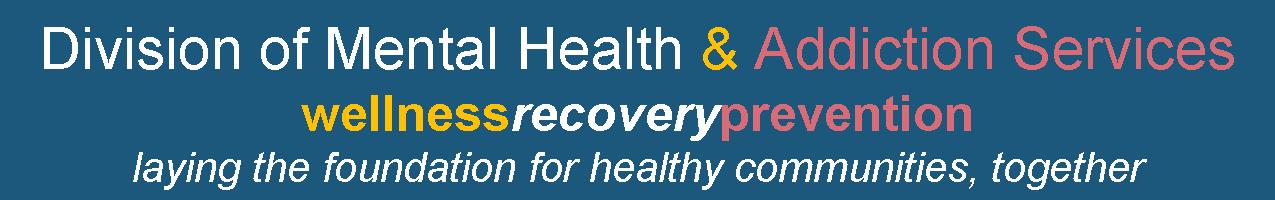 New Jersey’s Behavioral Healthcare systemValerie L. MielkeAssistant Commissioner
September 21, 2016
Introduction
During his 2016 State of the State and Budget Addresses, Governor Chris Christie announced that $127 million would be invested in enhanced behavioral health services rates for providers. 
The largest overall increase to this community in over a decade.
Designed to strengthen the organizations that provide critical programs for some of New Jersey’s most vulnerable residents.
Medicaid expansion allowed New Jersey to raise its behavioral healthcare rates.
NJ worked closely with its NJ Association for the Treatment of Opioid Dependence (NJATOD) to develop a new bundled rate for both Methadone and Buprenorphine.
2
Background
The rate study and rate setting processes had been underway for several months. 
Augmented with stakeholder input, a professional accounting firm and budget experts, the rates were determined and providers were notified. 
DHS’ Division of Mental Health and Addiction Services (DMHAS) held several meetings to detail the rates and explain the process to its provider community.
3
Fee for Service (ffs) rate settinggeneral Overview
Goal of creating equity across the DMHAS system
Increased system capacity
Create greater access for individuals seeking treatment to access the level of care needed at the time needed
Standardization of reimbursement across providers
Create greater budgeting and expenditure flexibility for providers
4
Fee for Service (ffs) rate Development
Overall objective was to build rates “from the ground up” that are reflective of full costs to provide services.
Key assumptions on the inputs for each service were provided to consultants Myers and Stauffer (M&S) by DMHAS program and policy staff, as well as through extensive discussions with providers (practice groups).
7-8 meetings were held with providers to get their perspectives on key inputs that should be considered (e.g., staffing make-up, non-salary costs)
5
Fee for Service (ffs) rate settingConsiderations
Unifying disparate reimbursement methodologies between MH service contracts and SUD service contracts.

Consideration of shift to Medicaid-reimbursed services as a result of Medicaid Expansion and changes in eligibility and benefit.

DMHAS also conducted its own research into non-salary costs, wage rates and inflation.
Subsequent to initial rate development by M&S, significant discussions were held between DHS/DMHAS Fiscal staff and program staff to review assumptions and make adjustments as appropriate.
6
FFSStaffing and financial data Considerations
For each service, rates build in assumptions on:
Staffing make-up and credentials, e.g., for Partial Care, Direct Staffing was comprised of a) Medical Director, b) Program Director (LSW), c) Supervisor (MA level), d) Case Coordinator and e) Service Worker.  
Rates also built in the relative weight that each staff member comprises of the total Direct Staff cost. 

Financial Data included review of contract database and expenditure reports, provider cost and time studies and Medicaid claims.
Wage rates for Direct Care staff were taken from the most recent Bureau of Labor Statistics (BLS) data specific to NJ.  An inflation factor was applied to bring those wage rates to more current levels. 
BLS wage categories were consistent with the functional titles for each service (i.e., considering required credentials)
Fringe benefit rates were applied based on available contract data and, to a lesser extent, data from a cost study of several providers that was conducted by M&S.
7
FFSWhat went into the rates – Productivity Factor
Productivity factor was applied to the Direct Care wage/fringe benefit cost for each service. This factor was designed to “gross up” the costs to reflect the fact that staff are paid for more than just “face to face” time. Examples of the factors that drove each service’s unique productivity adjustment were:
Time required each day for documentation
Required meeting time (consultations with other staff)
Training/supervision
Paid Time Off (holiday, vacation, sick)
In cases where more than one staff member is required for  site visits, travel time and the increased staff requirement were also considered in the productivity factor.
8
FFSregulatory requirements and G&A Considerations
If applicable (e.g., if regulation prescribed), a client-staff ratio was applied.  In other words, if a certain service involves a group of clients receiving treatment delivered by staff simultaneously, the hourly wage cost was allocated to the client/service unit consistent with that ratio.
Factors were applied to the wage/fringe benefit rates calculated with above data to account for estimated General and Administrative costs, capital, supplies and infrastructure/overhead. In general, rates were applied based on available contract data. 
In general, DMHAS gave significant weight to existing regulations and compliance requirements in determining the cost inputs into each service.
9
FFSWhat Went into the Rates
Support of co-occurring system and ability to hire staff with credential necessary to provide co-occurring capable service
The expectation was that providers of mental health and substance use disorder outpatient treatment services be capable of serving individuals with a co-occurring mental illness and substance use disorder (MI/SUD).
Providers of methadone treatment (Opioid Treatment Providers) also be capable of serving individuals with a co-occurring MI/SUD
Medicare capping – where applicable, rates were set at 100% of the prevailing Medicare rate (for New Jersey)
10
Medication Assisted Treatment (MAT)
The Division recognizes that medication coupled with counseling is effective in treating opioid and alcohol addiction.  Consequently, the following has been made available:

MAT delivered in an OTP – New rates are weekly bundled rates, specific to Methadone and Buprenorphrine delivered in a licensed OTP, are designed to cover the medication cost and the following services:  case management, medication, dispensing, counseling and medication monitoring.  The bundled rate does not include transportation, intensive outpatient, intake or psychiatric evaluation.  The rate is standard across all phases of treatment, i.e., same rate applied to clients in Phases I – VI.

Naltrexone, Revia (Vivitrol®) continues to be reimbursed by Medicaid and through the State FFS initiatives. Case management, the physician visit, urine pregnancy test and liver functioning tests are reimbursed as separate and distinct services in the State FFS initiatives.
11
FFSRates for Services not reimbursed by Medicaid
Other Considerations:
Medicaid vs. State Only

Where a service is Medicaid-eligible, State-Only rates set at 90% of the Medicaid rate

Since new reimbursement rates reflect providers’ gross costs, DMHAS assumed that the provider continue to bill certain third party entities (e.g., Medicare, private insurance, client fees), which are currently credited to DMHAS deficit-funded contracts.
However, DMHAS did NOT assume State recoupment of providers’ county or other government grants, or other fundraising revenues.
12
FFSConsiderations in rate development
Impacts in DMHAS, Medicaid and other State agencies that invest in behavioral health programs (e.g., Administrative Office of the Courts, State Parole Board, Department of Corrections).
Movement of Medicaid clients off DMHAS contracts and into Medicaid billing driven by the Affordable Care Act.
13
FFSRates – Substance Use Disorder Treatment
Service			Current Medicaid	New Medicaid		New State

Co-Occurring Capable Outpatient
Individual Therapy (30 minutes)		$8.00-$34.48		$68.21		$61.39
Individual Therapy (45-50 minutes)	$16.00-$44.63		$90.26		$81.23
Group Therapy Co-Occurring (90 minutes)	$8.00-$23.00		$27.50		$24.75

Family Therapy Co-Occurring (60 minutes)	$24.70-$46.00		$113.94		$102.55
Family Conference (30 minutes)		$12.40-$19.00		$22.91		$20.62
Group Psychoeducational Services	(90 minutes)	n/a		n/a		$5.95
Medication Monitoring (State-only)	n/a		n/a		$40.88

Intensive Outpatient Co-Occurring Capable
(daily, 3 hours)			$71.00		$109.48		$98.53

Co-Occurring Capable Methadone/Buprenorphine
Methadone (weekly)		$4.25 (dispensing)	$91.15		$82.04
Buprenorphine (weekly)		n/a		$189.71		$170.74

*Co-occurring rates enable organizations to hire staff who are credentialed to serve individuals who have a mental illness and substance use disorder.
14
FFSOTP Minimum Billing Requirements
Phase I- Four (4) encounters within an identified week, with evidence of documented outreach, if not meeting NJ ambulatory licensure regulations. A full individual counseling session counts as two (2) encounters. If consumer receives an exception for take home medication during this Phase, it will not effect payment to agency.
 
Phase II- Minimum of two (2) encounters within an identified week, with evidence of documented outreach, if not meeting NJ ambulatory licensure regulations. A full individual counseling session will count as two (2) encounters. If consumer receives an exception for take home medication during this Phase, it will not effect payment to agency.

Phase III- Minimum of one (1) encounter within an identified week, with evidence of documented outreach, if not meeting ambulatory licensure regulations. If consumer receives an exception for take home medication during this Phase, it shall not effect payment to agency if clearly documented in consumer’s chart. 
 
Phase IV, V and VI- All monthly requirements as detailed in NJ State ambulatory regulations are met. 
 
An encounter includes any of the services included in the bundle (medication monitoring, medication and dispensing, and counseling services).
15
FFSRates – Budget Impact
Behavioral Health Rate Increase: $127.8 million

Enhanced federal match and third-party liability: $107.8 million

Net State investment = $20 million

State funds rate increase: $49.5 million

State funds offset by enhanced federal match and third-party liabilities: ($29.5 million)
16
FFSMedicaid
The appropriate Medicaid members and Medicaid covered services are billed to Medicaid prior to seeking State funding. 

Providers required to enroll as a Medicaid provider if receiving State funds.

Presumptive Eligibility (PE) for NJ FamilyCare offers temporary medical insurance for services provided by participating providers while NJ FamilyCare applications are pending an eligibility determination.   

Rates required CMS approval. 

True Up: The alternative benefit plan includes SUD treatment services:  intensive outpatient, outpatient, partial care, short term residential (non-IMDs), detox (non-IMD), IOP and opioid treatment.  Prior to 7/1/16, the NJ FamilyCare Plan A only included methadone.  As of 7/1/2016, the True Up expanded these services to all Plan A members.

As of July 1, 2016, Medicaid billed for individuals  21 years old and younger as well as individuals 65 years of age and older for individuals in IMDs in short term residential and detox level of care.
17
FFS Timeline for Implementation
18
*The alternative benefit plan includes SUD treatment services:  intensive outpatient, outpatient, partial care, short term residential (non-IMDs), detox (non-IMD) and opioid treatment.  NJ FamilyCare Plan A only includes methadone.  The True Up expands Plan A coverage to mirror the ABP.
FFS - conclusions
DHS/DMHAS staff worked diligently to develop rates that are reflective of expected provider costs and that  ensure access to needed behavioral health services.
Success – from a State affordability and Budget perspective – hinges on fully leveraging Federal Medicaid resources. 
Providers enrolled as Medicaid providers if were not already. All Medicaid-eligible clients are billed appropriately to Medicaid.
Success at provider level hinges on ability of agencies to truly understand their unique costs to deliver each service so that they may develop “P&L’s” (Profit/Loss) for each of their business segments.
19